Poetry Elements
6th grade
couplet
A two line stanza that rhymes
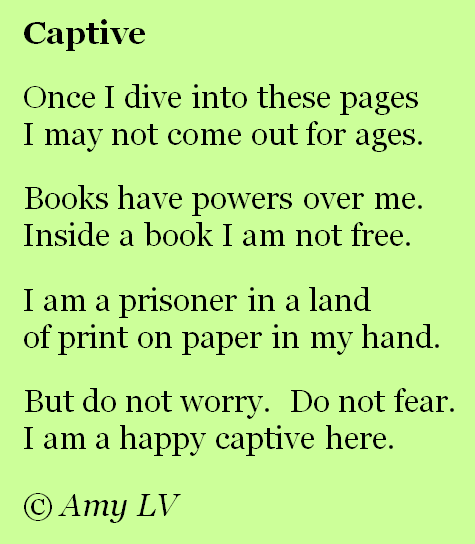 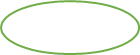 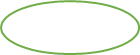 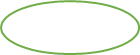 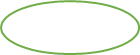 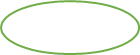 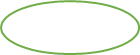 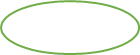 free verse
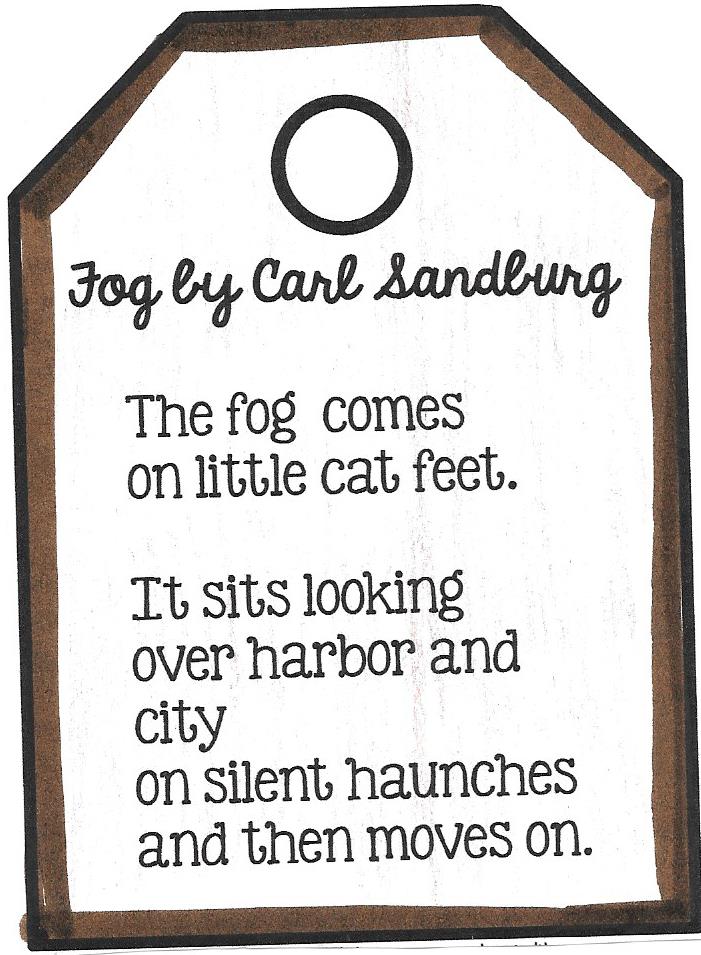 Poetry that does not 
follow a specific form 
and does not have 
to rhyme.
haiku
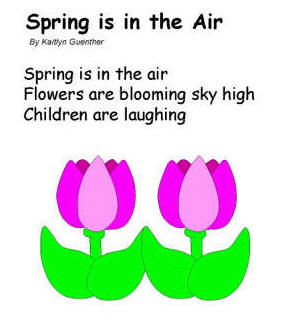 A Japanese poetry form 
written in 3 lines with 
17 syllables arranged 
in lines of 5-7-5; typically 
about nature
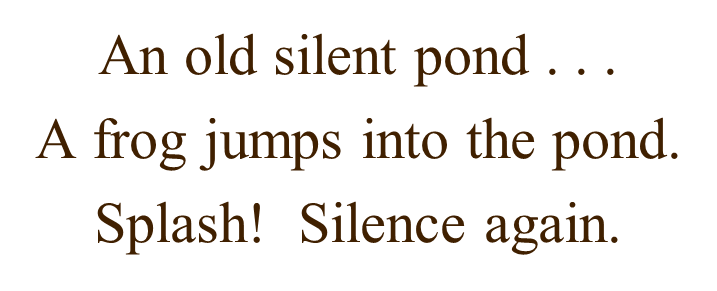 imagery
the use of words to create pictures or images in your head; appeals to the 5 senses
internal rhyme
words in the same line that rhyme
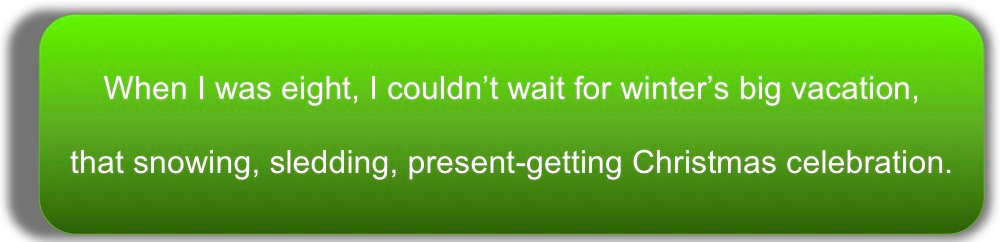 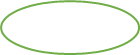 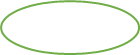 limerick
a humorous 5 line poem 
with a definite rhyme 
scheme of A A B B A
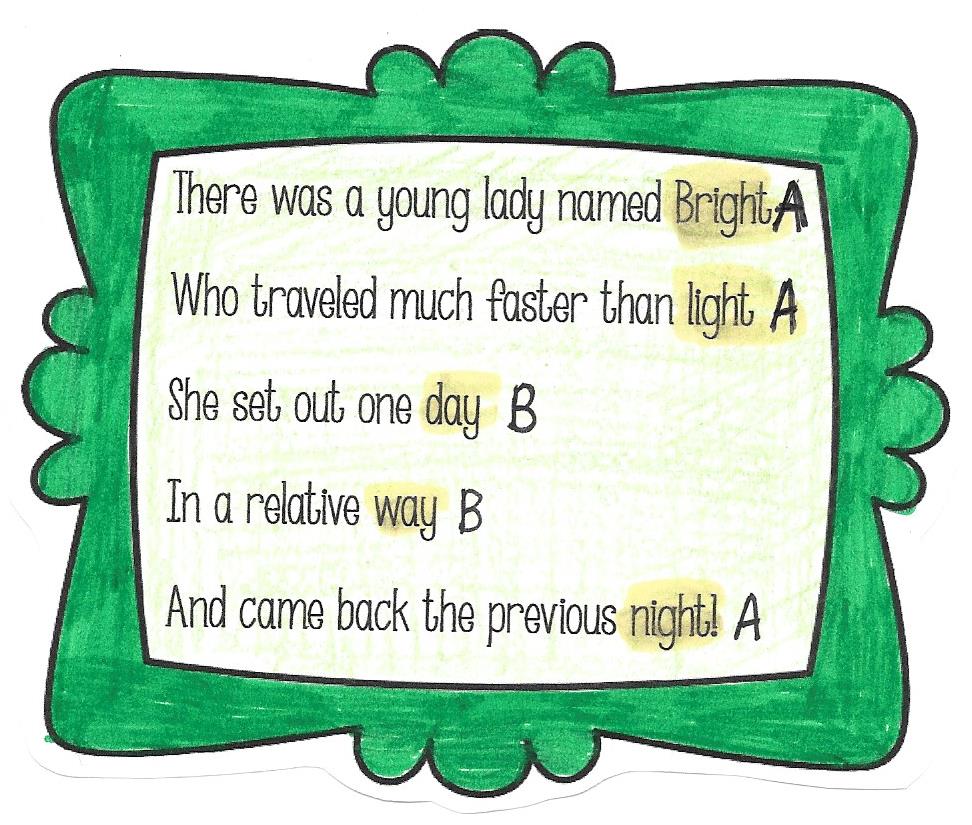 lines
a group of words together on one line of the poem.
lyric poetry
a short poem that expresses emotions and feeling; often musical and written in first person.
narrative poetry
poems that tell a story with a plot, characters, and a setting
poetry
a type of literature that expresses ideas, feelings or tells a story in a specific form (usually using lines and stanzas).
quatrain
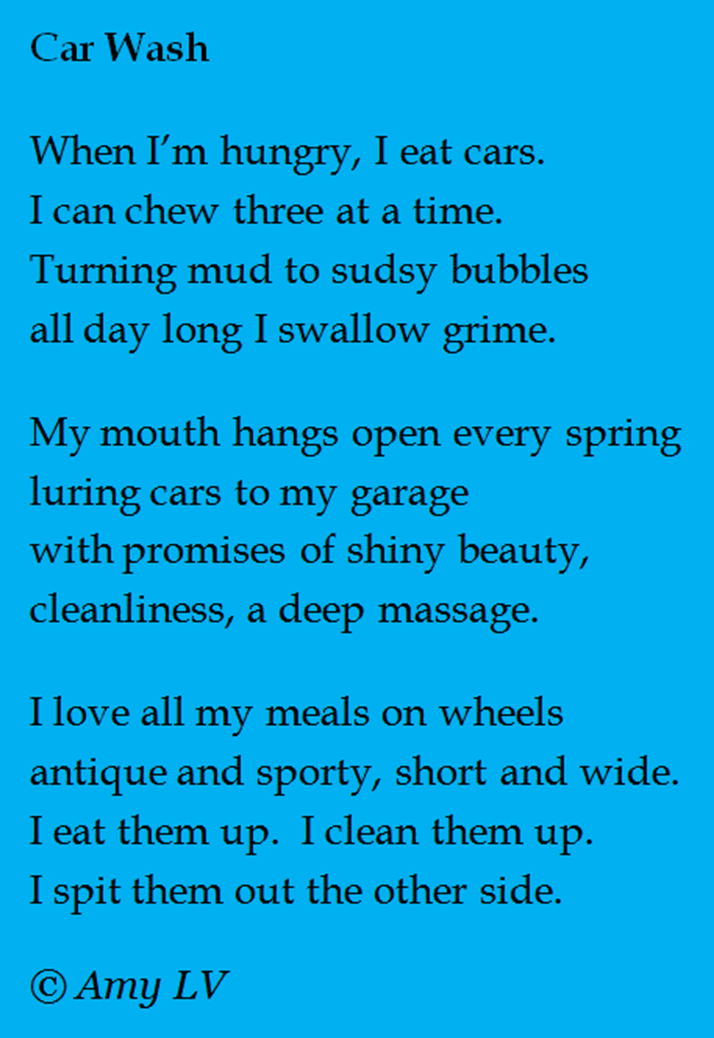 a four line stanza
refrain
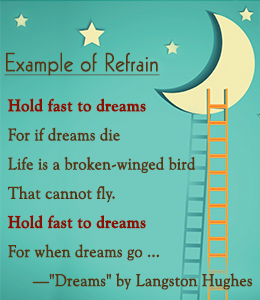 one or more lines 
repeated in each stanza
repetition
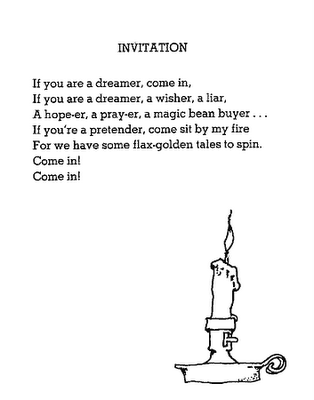 repeating of words, 
lines, or phrases in a 
poem in order to create
a pattern
rhythm
the flow of the beat in a poem; gives poetry a musical feel.
rhyme
words that end with 
the same sound.
rhyme scheme
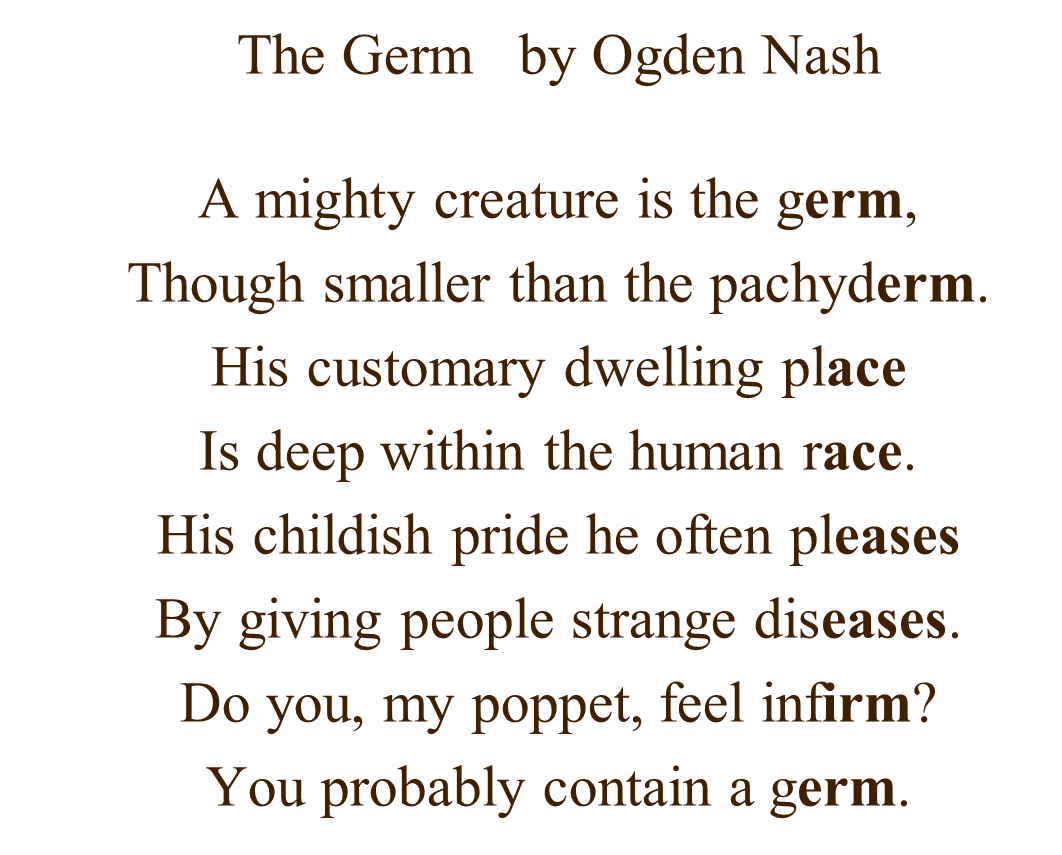 a pattern of end 
rhymes in a poem
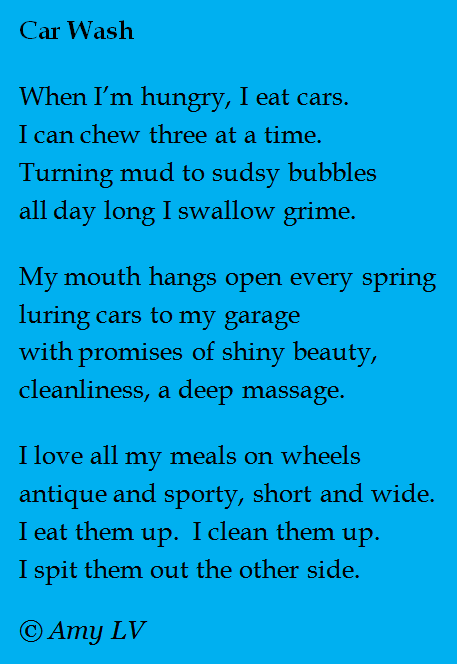 stanza
groups of two or more
lines that form a unit 
of a poem
voice
the “narrator” or speaker in a poem.  There can be one speaker or many.
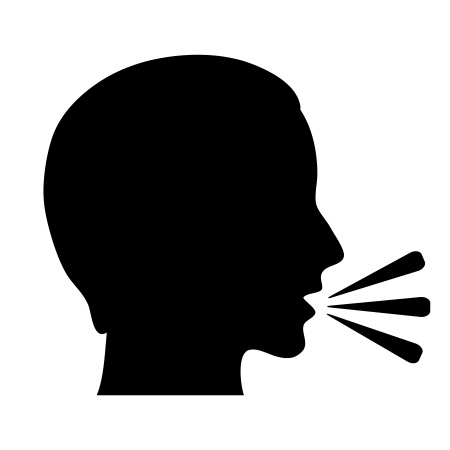